NDA Annual Conference 2020
Access and participation issues in Court Modernisation Processes and Digital Justice
About the EHRC
National Equality Body
National Human Rights Institution
GB remit
Power to conduct inquiries
Inclusive Justice: a system designed for all
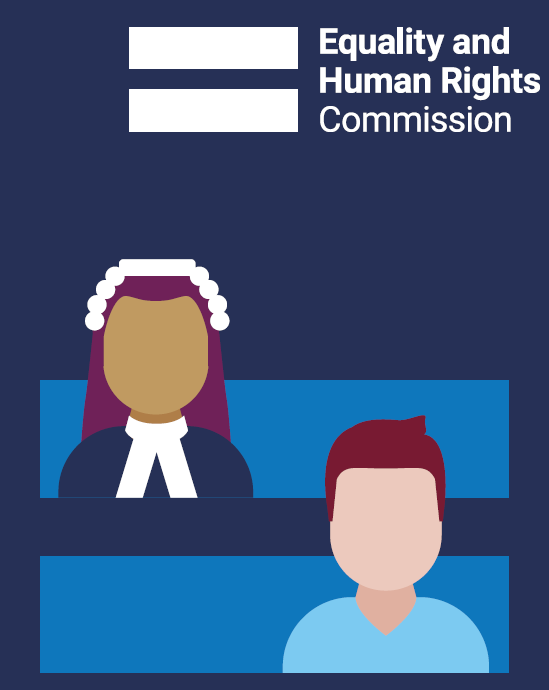 Our inquiry
Disabled people’s experiences in the criminal justice system
Defendant’s perspective 
Pre-trial stage
England, Scotland and Wales
Access and participation
Identifying defendants’ needs
Making adjustments to meet needs
Full participation in proceedings
Impact of court modernisation and digital justice
Benefits of effective participation
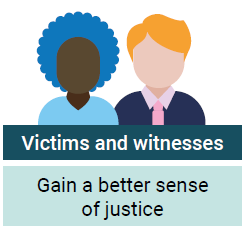 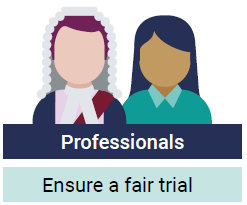 Key recommendations
Liaison and Diversion services; universal screening
Information sharing
Registered intermediaries
Accessible information and mechanisms to raise issues
Identify where video hearings are unsuitable
Collection, monitoring and analysis of data